全球洋上における蒸発がサヘルの長期的な降水量変動に及ぼす影響
Influence of oceanic global evaporation upon long-term variation of large-scale Sahel rainfall
Mie university
Faculty of Bioresources 
Department of climate and ecosystem

509M236   DIAWARA Alima
Supervisor: TACHIBANA Yoshihiro
1
Contents
Data

Introduction

Sahel rainfall

Previous presentation

Long-term and short-term variations

Sahel rainfall and others parameters

Conclusions
2
Data
GPCC Precipitation Data Set Monthly Mean Monitoring and Full Data,1951-04,resolution of 1.0×1.0.

NOAA Extended Reconstructed Sea Surface Temperature (SST)V3b,
    monthly values for 1951-04, 2×2 of resolution.

NCEP/NCAR Reanalysis Monthly Means Latent and Sensible heat flux ,
    monthly values for 1951-04,T62 Gaussian grid(1.875×1.91) of resolution.

NCEP/NCAR Reanalysis Monthly Means Horizontal wind, monthly values for 
    1951-04,T62 Gaussian grid(1.875×1.91) of resolution.

NCEP/NCAR ,Horizontal moisture heat flux and Net precipitation data
    ( Tachibana et al, 2008), monthly values for 1979-04,resolution of 2.5×2.5, 17 levels.

Mali precipitation data set, National Meteorology Centre of Mali for 1951-04
3
Introduction
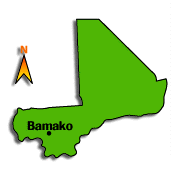 10N-20N
12W-45E
Sahel is between
Sahel rainfall 1951-2004
1984
http://www.mapjourney.com/sahel/veg/veg_009_.htm
4
August 2010-somewhere in Sahel region
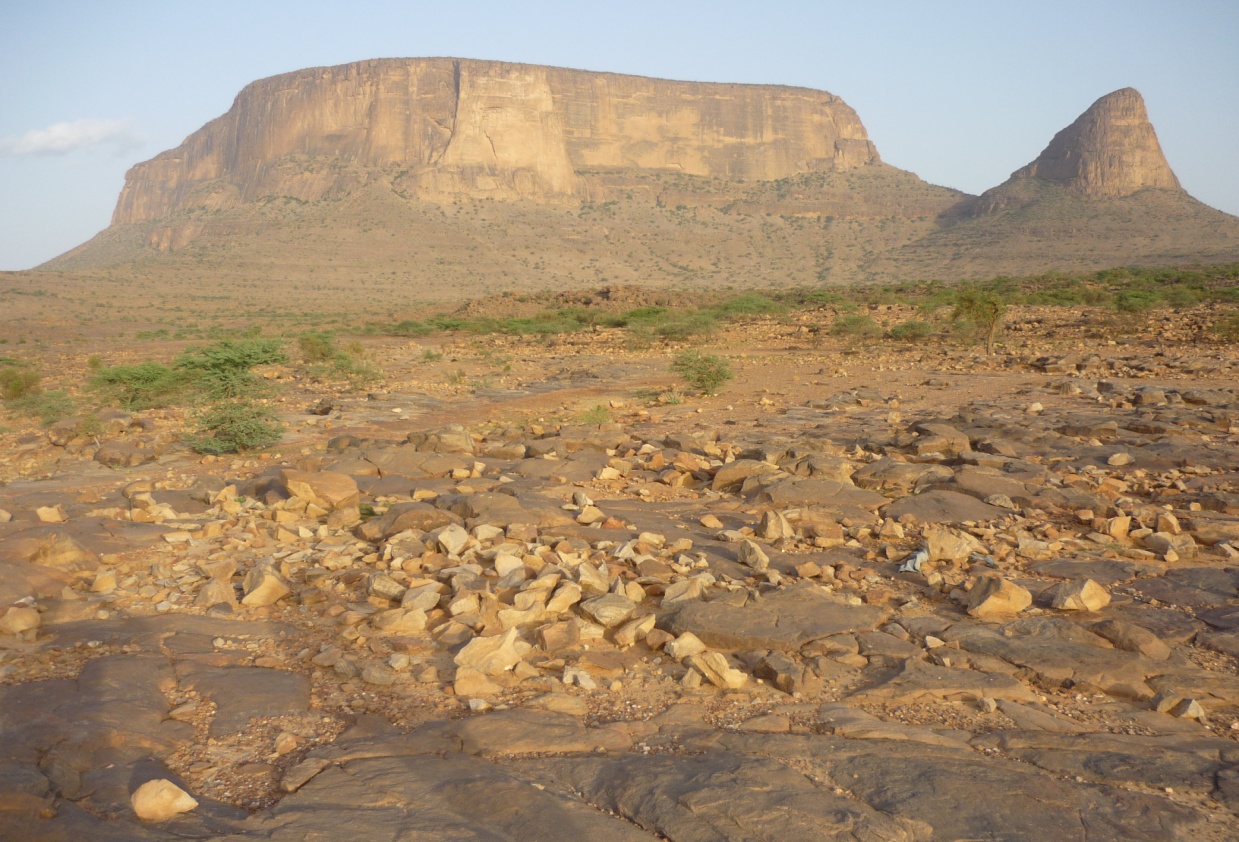 Introduction
Sahel wet period
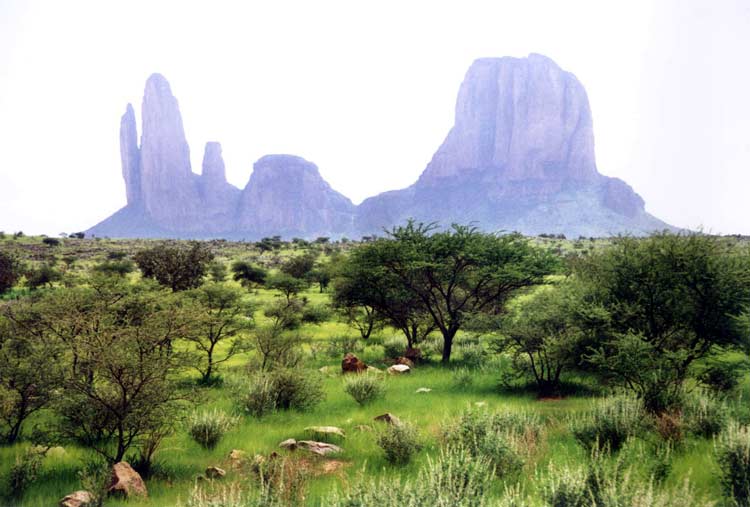 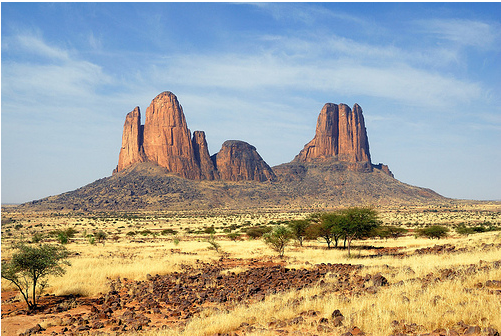 Me
Sahel dry period
Program AMMA
Situation of Sahel in 2010
Less vegetation
Soil dry
5
Program AMMA
Sahel rainfall
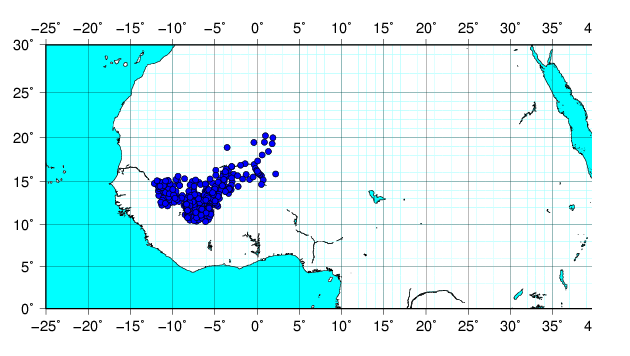 392 stations for precipitation data
In red color , Sahel region zone taken for this study

In blue color the station repartition of precipitation station of 
National Meteorology Centre of Mali.
6
Sahel rainfall
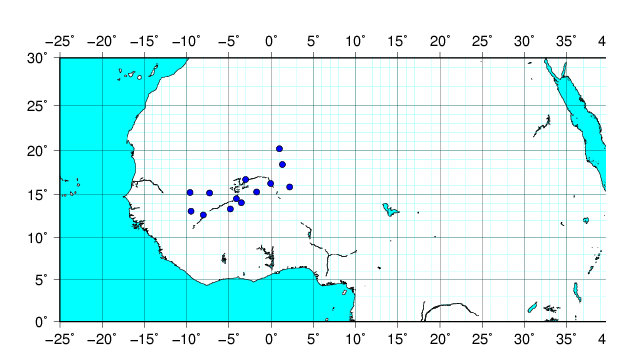 Sahel limit selected
M
10N-20N
15W-35E
L
K
J
I
G
F
E
H
D
B
A
C
7
Sahel rainfall
Times series of 
Average (mm/year )
Annually precipitation
8
Sahel rainfall
AVERAGE (mm/year)
Times series of 
Average (mm/year )
Annually precipitation
Mali station data set
Time series
Cor=0.86
1984
GPCC
9
Time series
Previous presentation
SST (warmer – colder ) period horizontal wind vector
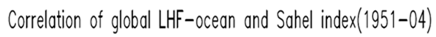 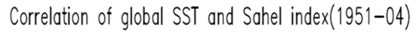 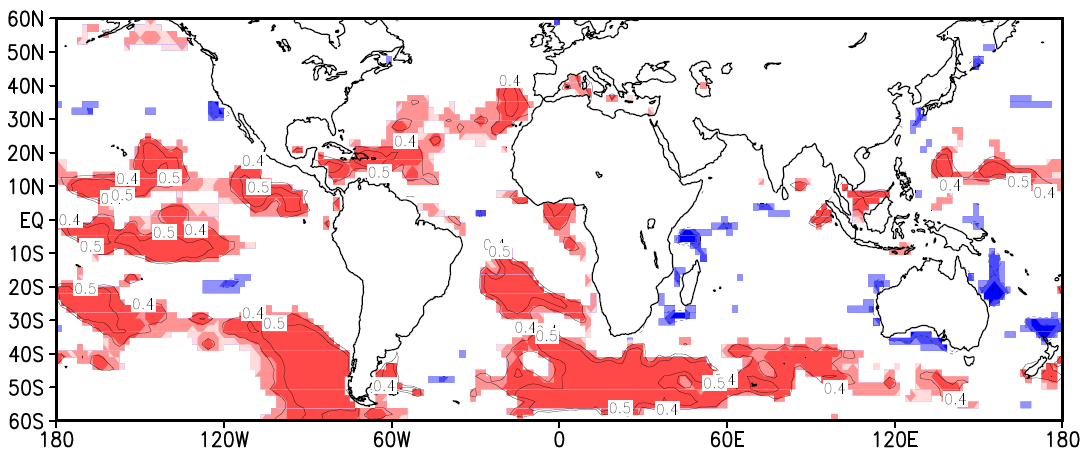 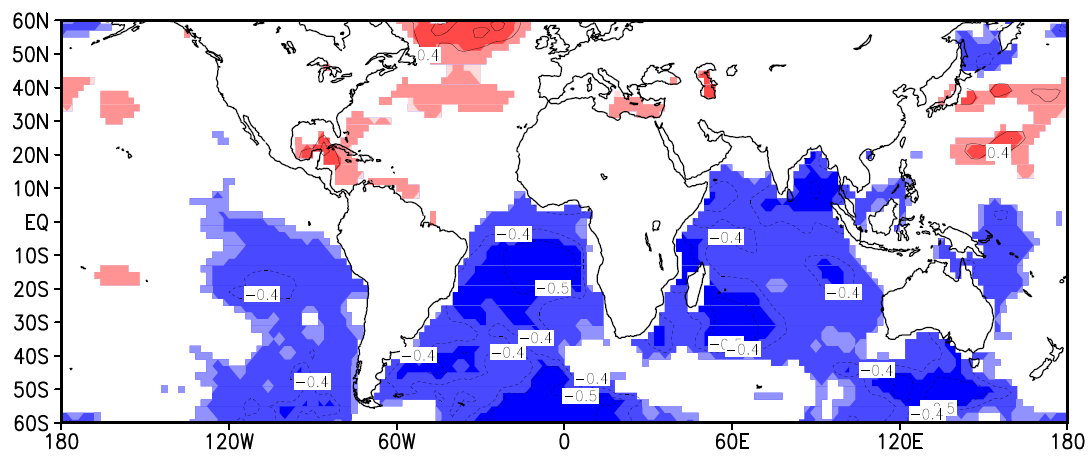 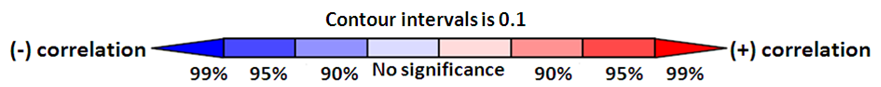 Correlation coefficient
10
Long-term and Short-term variation
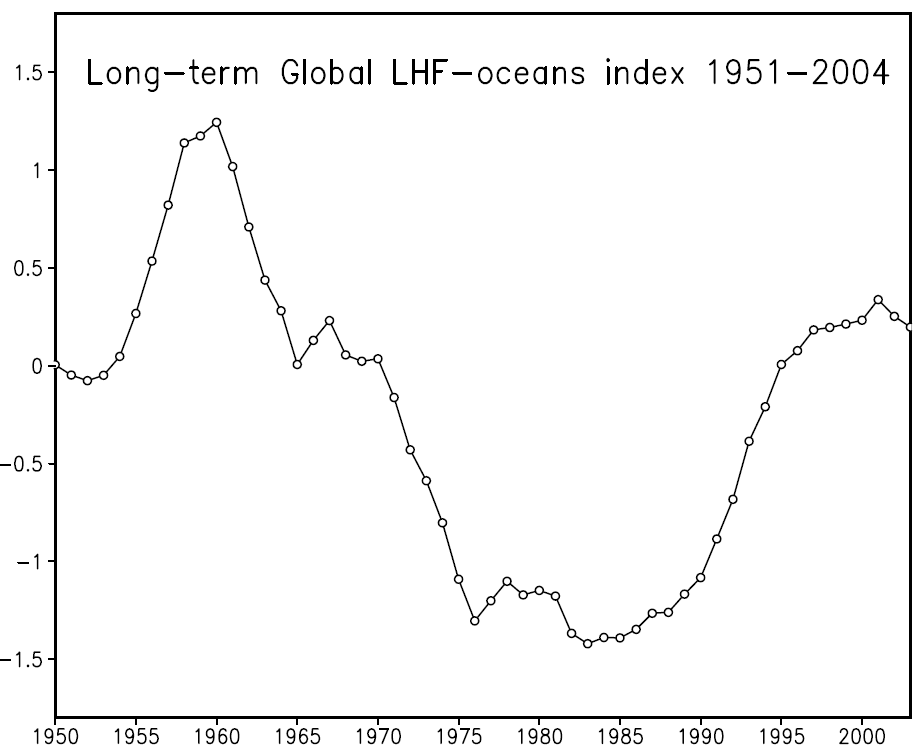 Long-term  ちょうき
Short-term  たんき
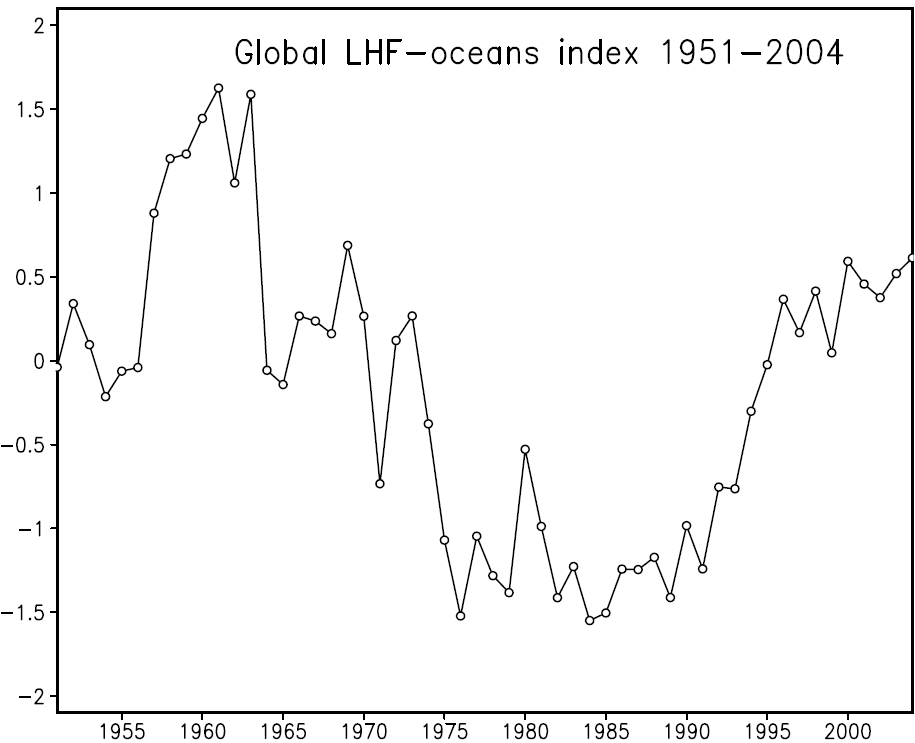 Normalized
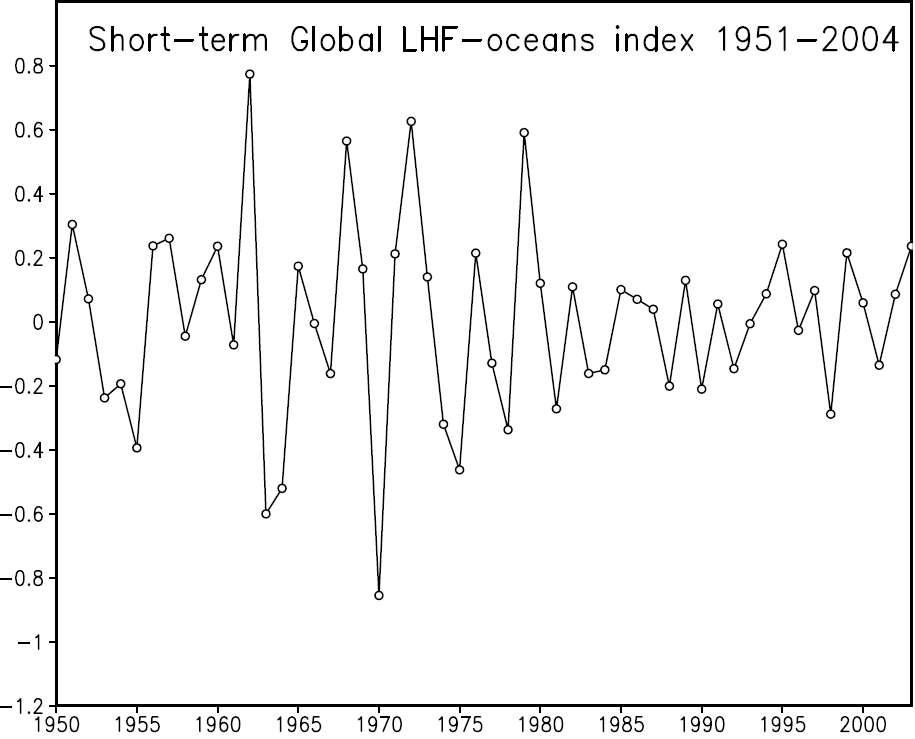 Normalized
11
Time series
Time series
Long-term and Short-term variation
Short-term
Long-term
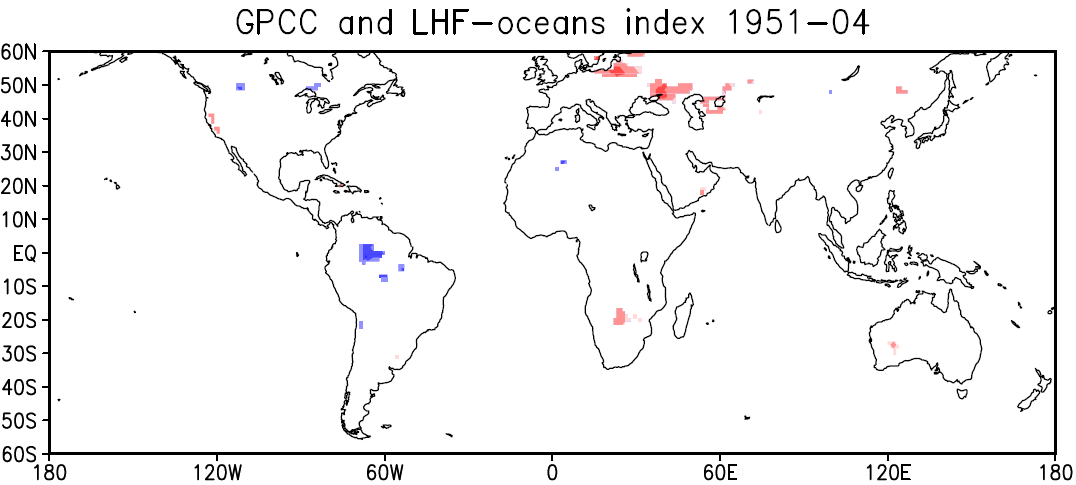 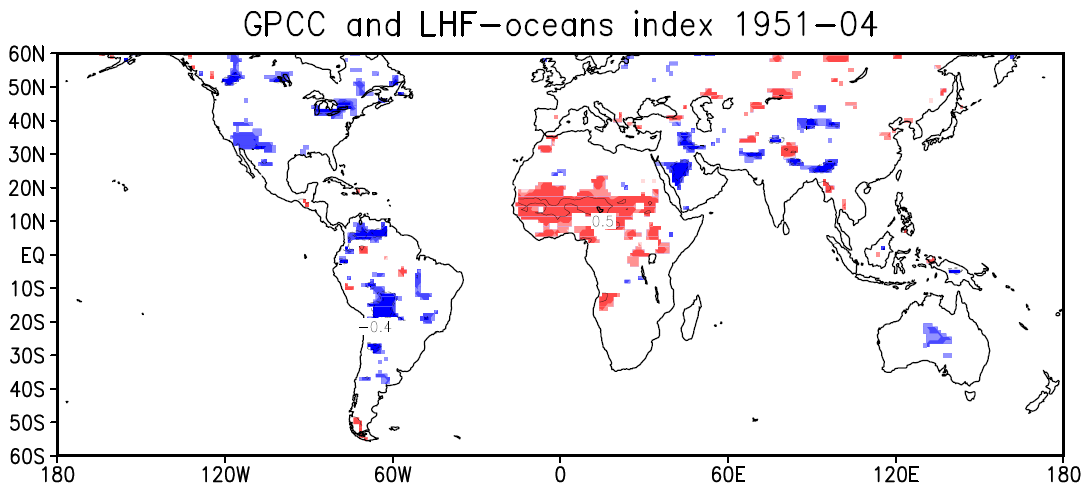 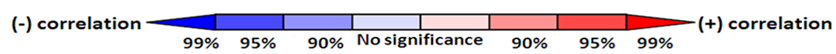 12
Long-term and Short-term variation
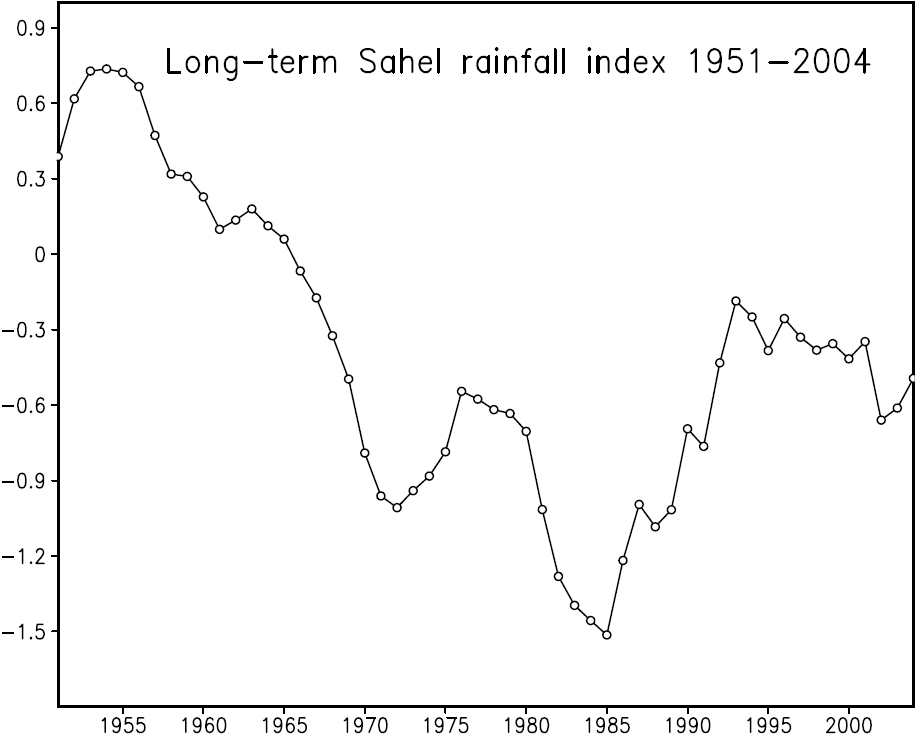 Long-term  ちょうき
Short-term  たんき
Normalized
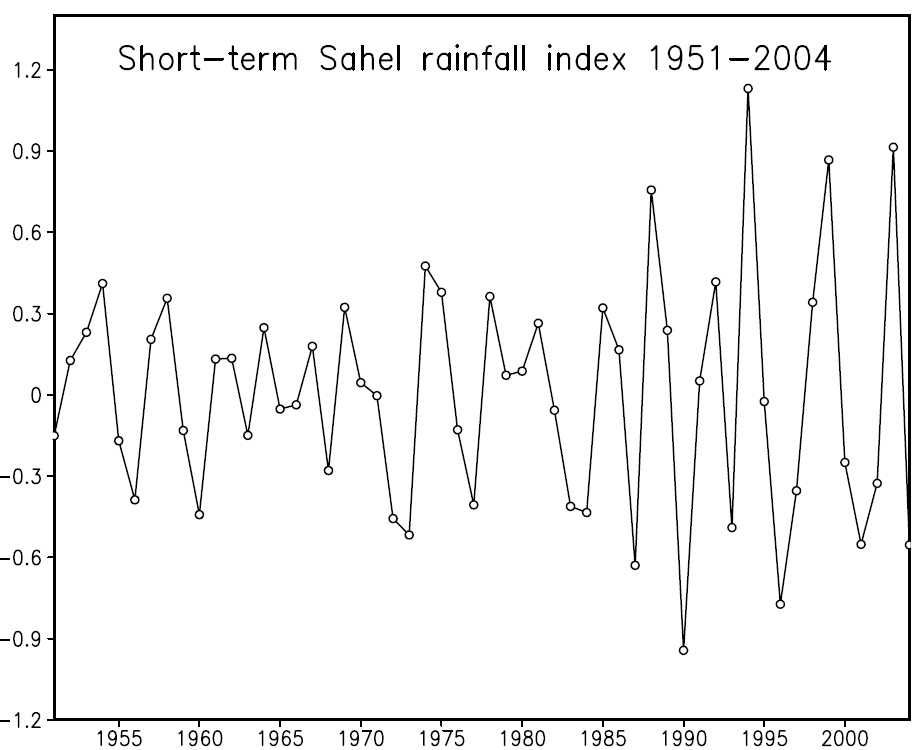 13
Same method is done
Times series
Long-term and Short-term variation
Short-term
Long-term
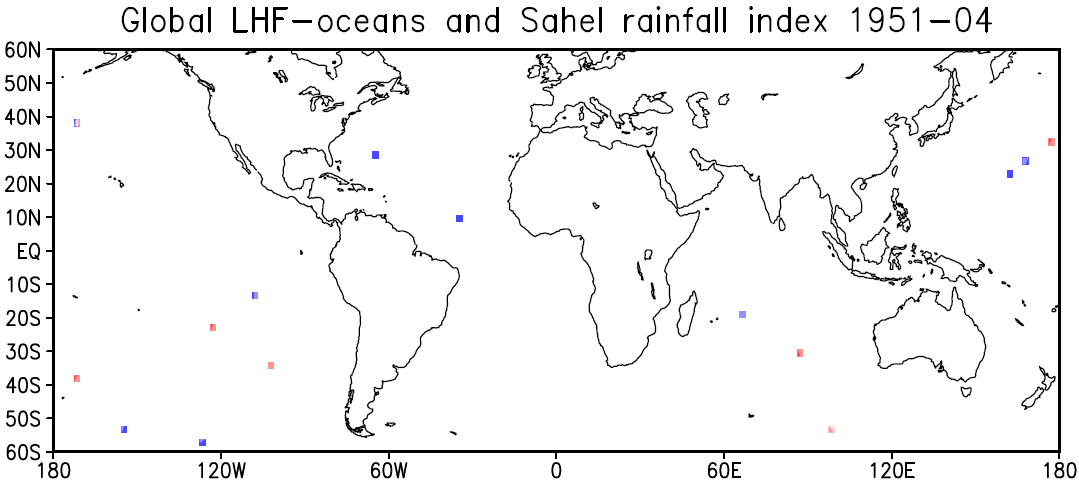 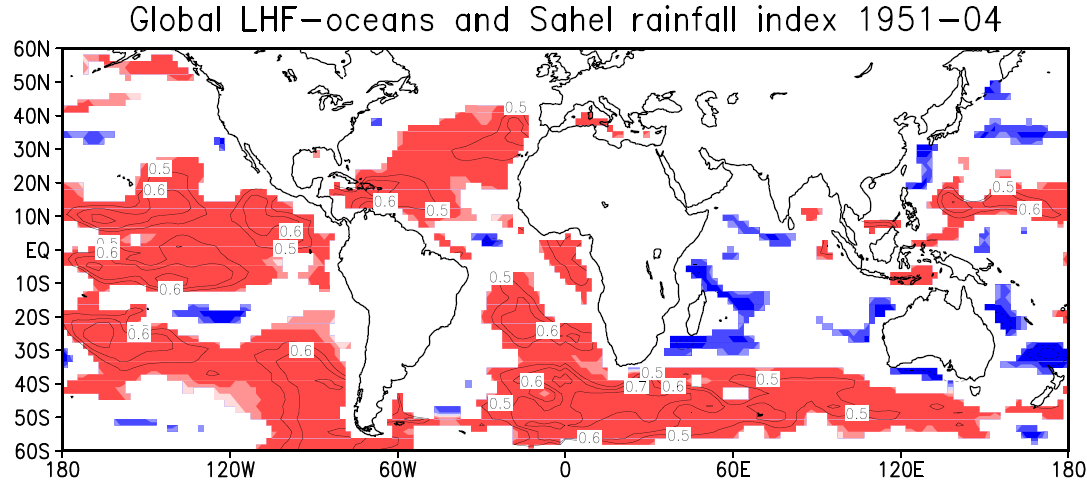 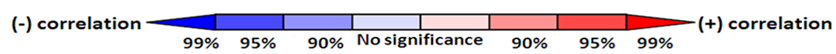 14
Long-term and Short-term variation
Short-term
Long-term
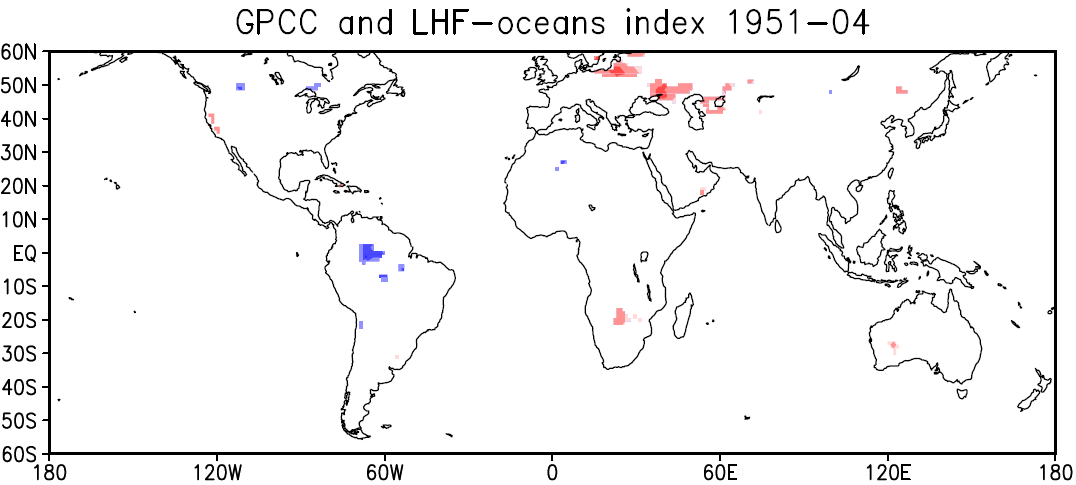 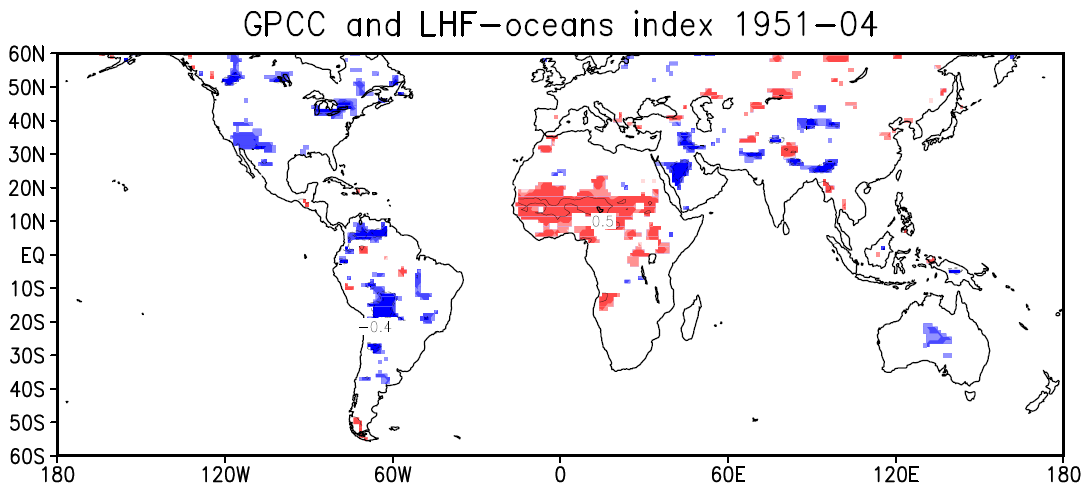 NO MATCH
Cor = 0.6
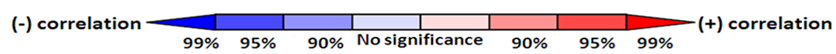 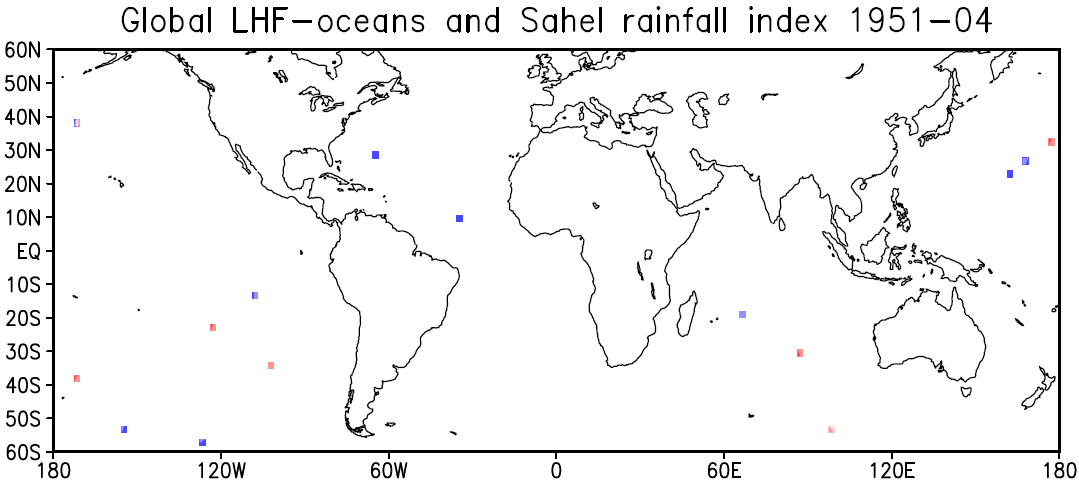 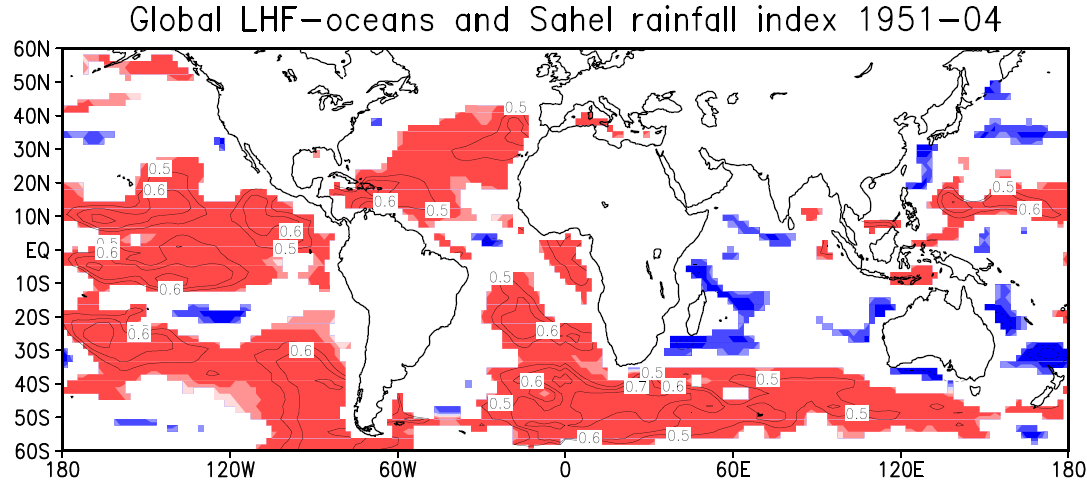 NO MATCH
15
Long-term and Short-term variation
Short-term
Total
Long-term
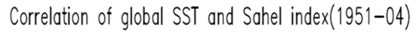 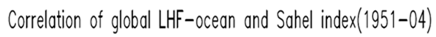 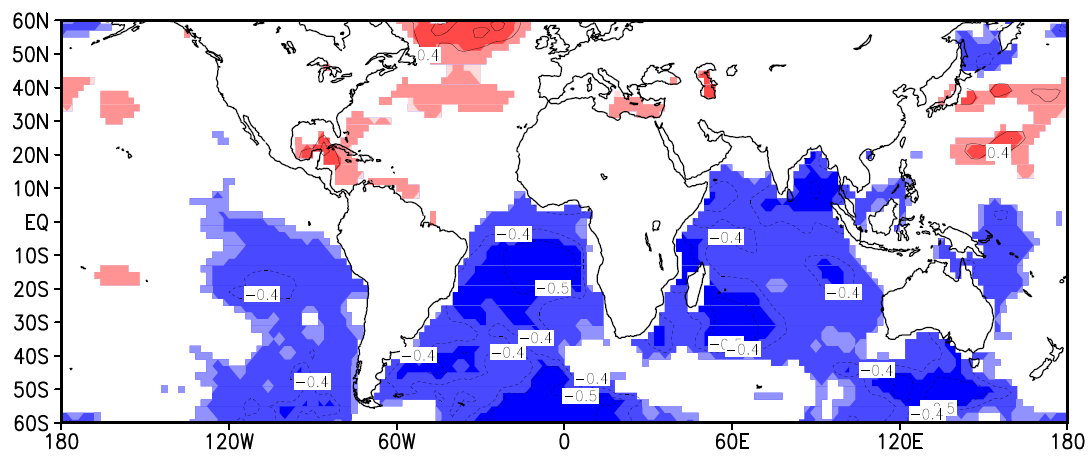 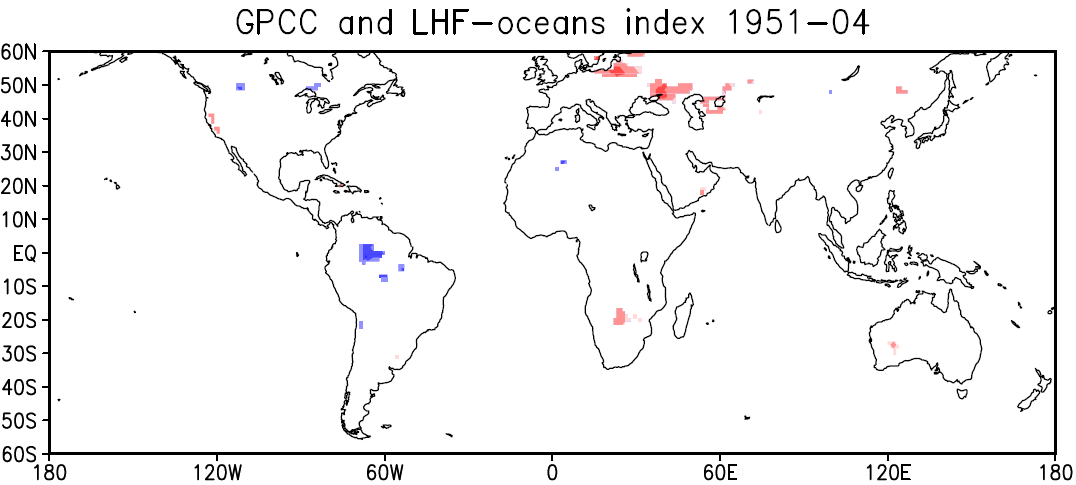 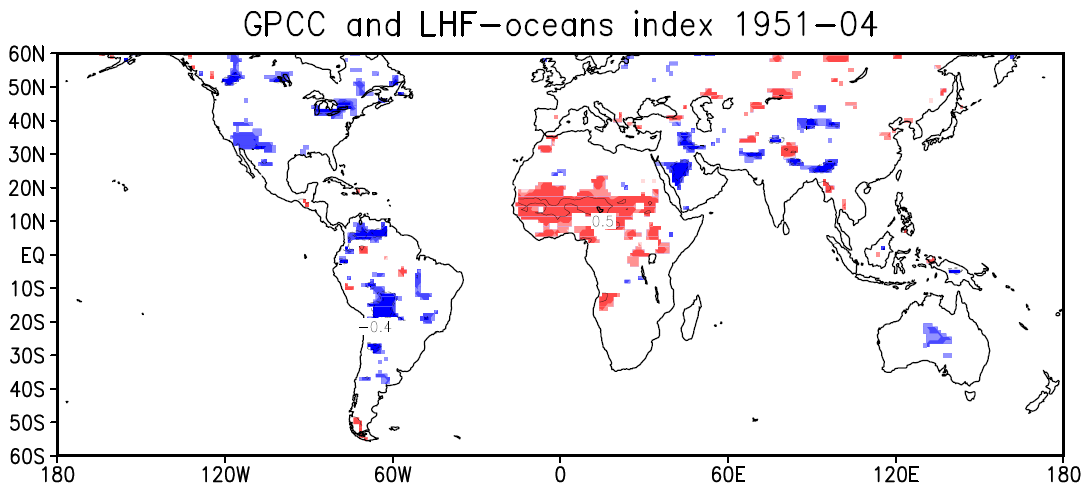 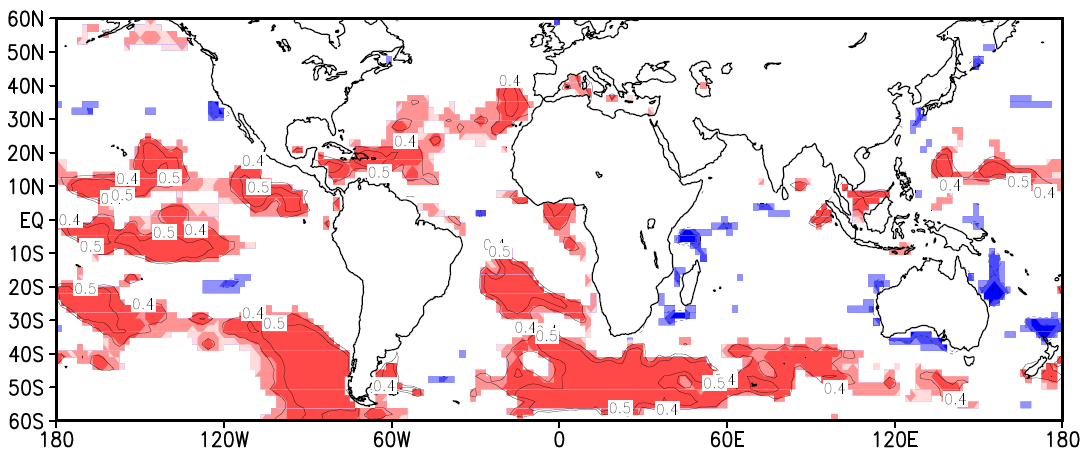 NO MATCH
Cor = 0.6
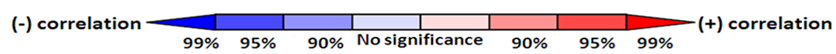 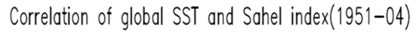 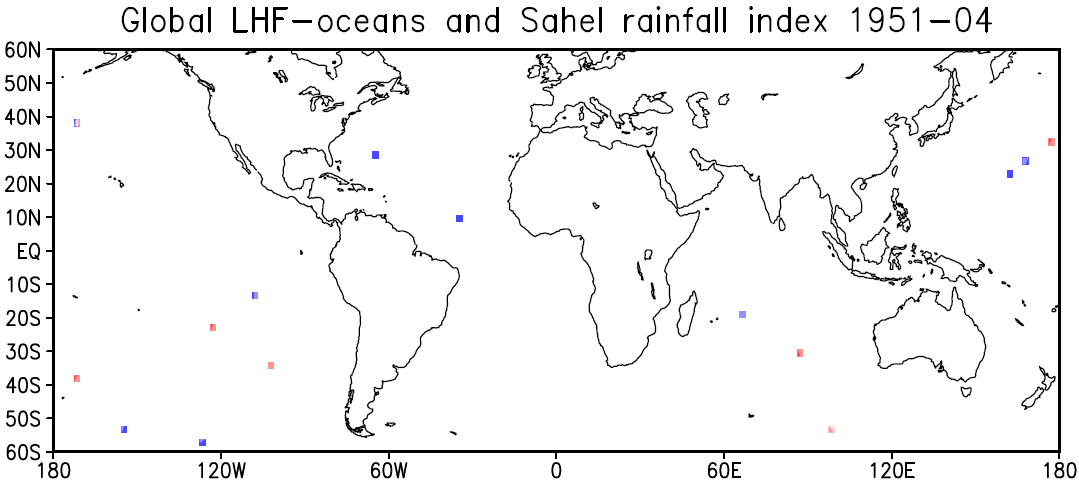 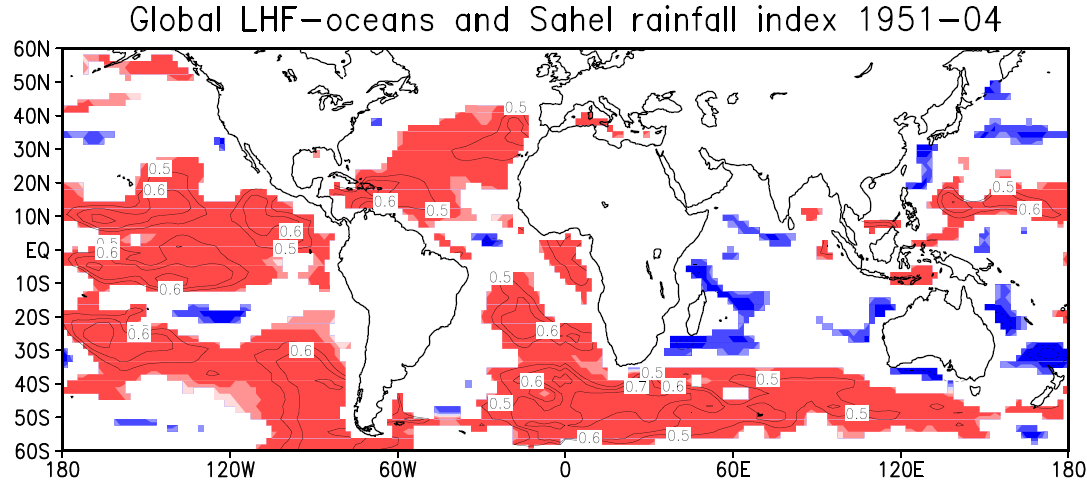 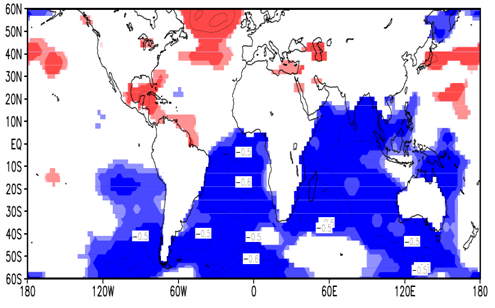 NO MATCH
16
Long-term
Long-term and Short-term variation
Total
Correlation of Index
Long-term
Short-term
17
Sahel rainfall and others parameters
Net precipitation
Divergence moisture flux
Sahel rainfall
Net precipitable = rainfall - evaporation
Moisture flux divergence and Net precipitable
Calculate by Tachibana et al 2008
18
Sahel rainfall and others parameters
P is precipitation (Sahel )
E is evaporation Sahel)
PE is net precipitation
                                        PE= P-E
Net precipitation
Tachibana et al (2008)
E = P-PE
When Sahel rainfall decreased
(increased) the evaporation
 also decreased(increased)
The difference between 
rainfall  and evaporation shows
that from 1988 to 1998 the 
evaporation is higher than
 the rainfall.
THAT WHY THE SAHEL REGION STILL DRY!!!
19
Sahel rainfall and others parameters
It is very difficult to estimate the quantity of evaporation
itself but we compare the trend of evaporation with the temperature. Because when the temperature increase the evaporation  also increase. So it is possible to know if the estimation of evaporation is correct.
20
Results
The results observed: 
The influence of global latent heat flux from oceans upon Sahel rainfall
has been successfully demonstrated
       The correlation of long-term latent heat flux from oceans with Sahel rainfall showed a high correlation on East Pacific ocean,  Atlantic ocean and Indian ocean and influences the Sahel rainfall through its long-term variation. 
The Sahel rainfall has recently increasing but ……..
        The temperature in Sahel region is increasing too and leads an increasing of evaporation.
       When the net precipitation is still almost around zero, Sahel rainfall was negative, when the net precipitation is negative the Sahel rainfall was starting a increasing trend.
                   THAT WHY THE SAHEL REGION IS STILL DRY!!!!!!!!
The dryness of Sahel region is not directly related to the precipitation.
It will be interesting to study the local dynamic meteorology process of Sahel region.
21
References:

-Folland, C. K, T. N. Palmer, D. E. Parker, Sahel rainfall and worldwide sea temperatures, 1901-85. Nature, 1986, Vol.320, p.602-607, doi: 10.1038/320602a0.

-Palmer, T.N, Influence of the Atlantic, Pacific and Indian Oceans on Sahel rainfall. Nature 322, 251 - 253 (17 July 1986); doi: 10.1038/322251a0.

Tachibana, Y., K. Oshima and M. Ogi, Seasonal and annually variations of Amur River discharge and their relationships to large-scale atmospheric patterns and moisture fluxes, Journal of Geophysical Research, 113, D16102, 2008.
- Munemoto, M. and Y. Tachibana, The recent trend of increasing precipitation in Saheland the associated inter-hemispheric dipole of global SST, International, Journal of Climatology,2010 (Submitted).

(Katz RW, Glantz MH. 1986. Anatomy of a rainfall index. Monthly Weather Review 114: 764–771).

Kistler, R., E. Kalnay, W. Collins, S. Saha, G. White, J. Woollen, M. Chelliah, W. Ebisuzaki, M. Kanamitsu, V. Kousky, H. van den Dool, R. Jenne, M. Fiorino, 2001: The NCEP-NCAR 50-Year Reanalysis: Monthly Means CD-ROM and Documentation. Bull. Amer. Meteor. Soc., 82, 247-268. -Rowell, D. P., 2003: The Impact of Mediterranean SSTs on the Sahelian Rainfall Season, 16, 849-8610.

-Palmer, T. N., Influence of the Atlantic, Pacific and Indian Oceans on Sahel rainfall, Nature, 322, 251–253, 1986.

-Giannini A, Saravanan R, Chang P (2003) Oceanic forcing of Sahel rainfall on annually to interdecadal time scales. Science 302:1027–1030. doi:10.1126/science.1089357 (Published online 9 October 2003). 

-Wolter, K., 1989: Modes of tropical circulation, Southern Oscillation, and Sahel rainfall anomalies. J. Climate, 2, 149-172 
-Holton, M. James; An introduction to dynamic meteorology, fourth edition. Elsevier, 
Vol 4, p.118-120.

-Wallace, M.John., Peter V.HOBBS; Atmosphere science, an introductory survey,
 Academic press,27-40.

-Oshima, K., and K. Yamazaki, 2006: Difference in seasonal variation of net precipitation between the Arctic and Antarctic regions. Geophys. Res. Lett., 33, L18501, doi:10.1029/2006GL027389.
22
THANKS FOR YOUR KIND  ATTENTION
23